SOFT SKILLS FOR EFFECTIVE COMMUNICATION 
 & 
RESUME WRITING
Dr. S. KATHAR USEAN. M.A., M.PHIL. ,B.Ed, Ph.D., ASSISTANT PROFESSOR OF ENGLISHJAMAL MOHAMED COLLEGETRICHY – 20          
DATE: 16 – 02 - 2018
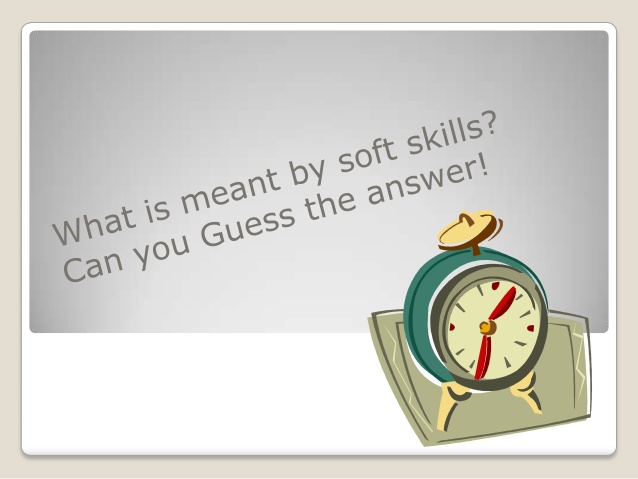 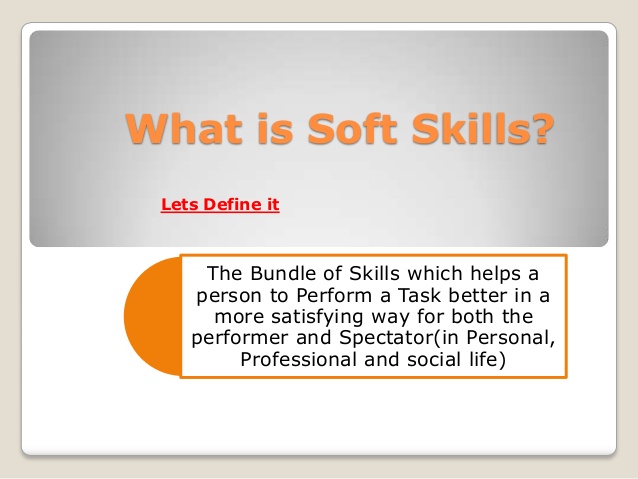 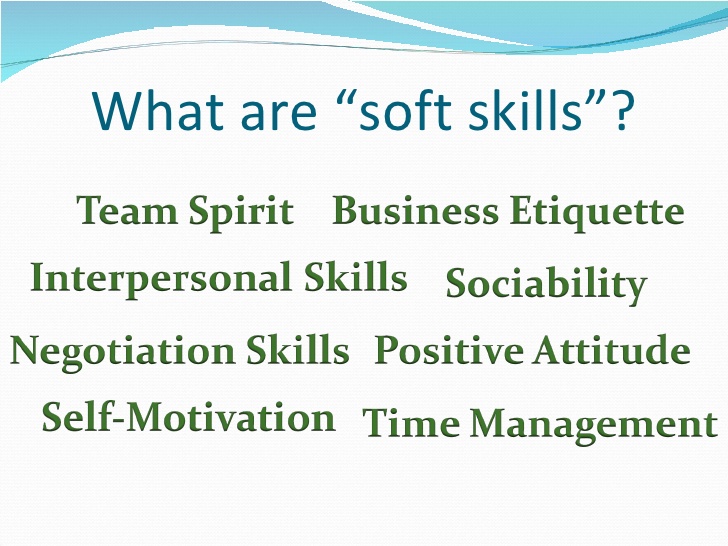 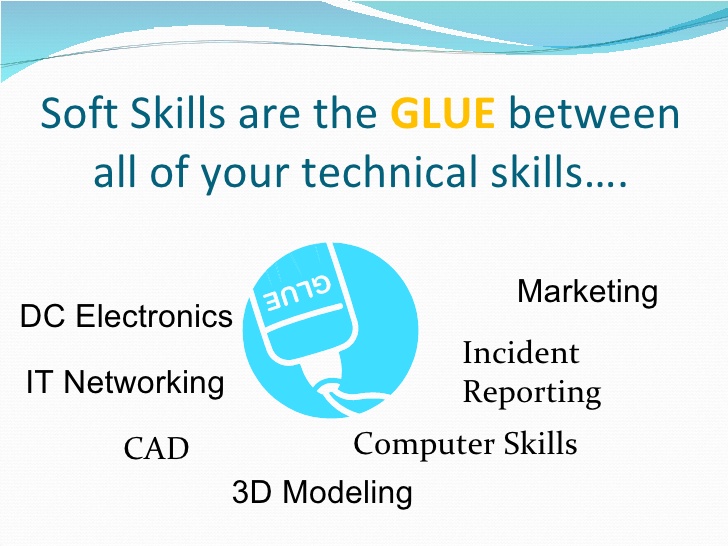 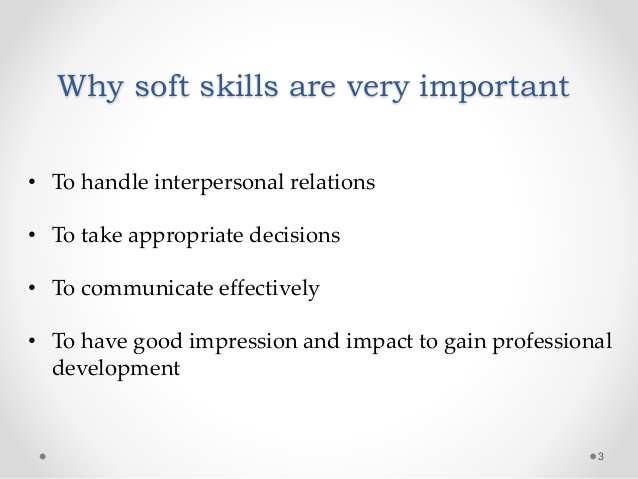 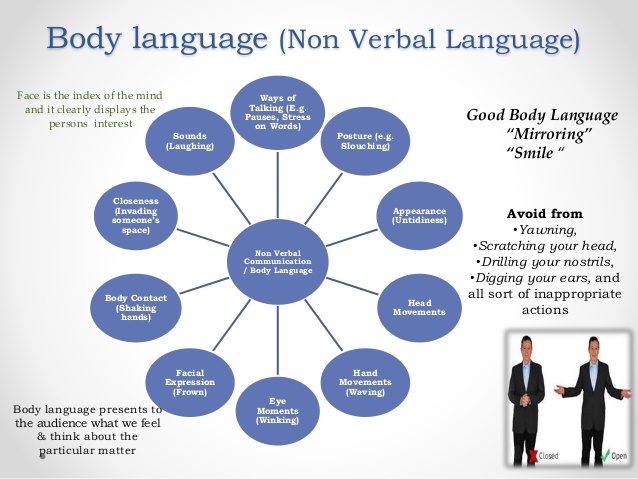 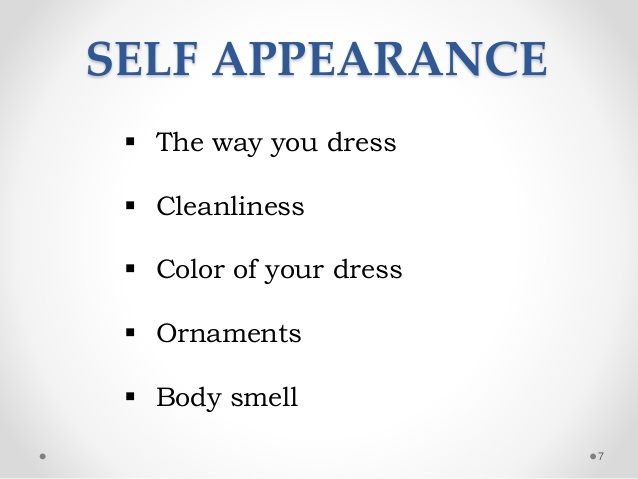 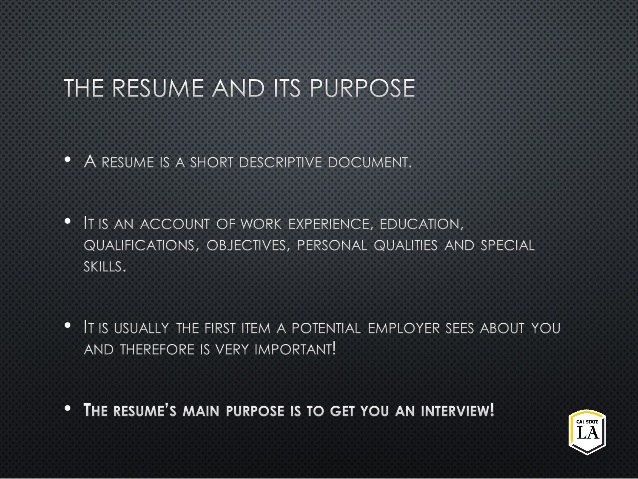 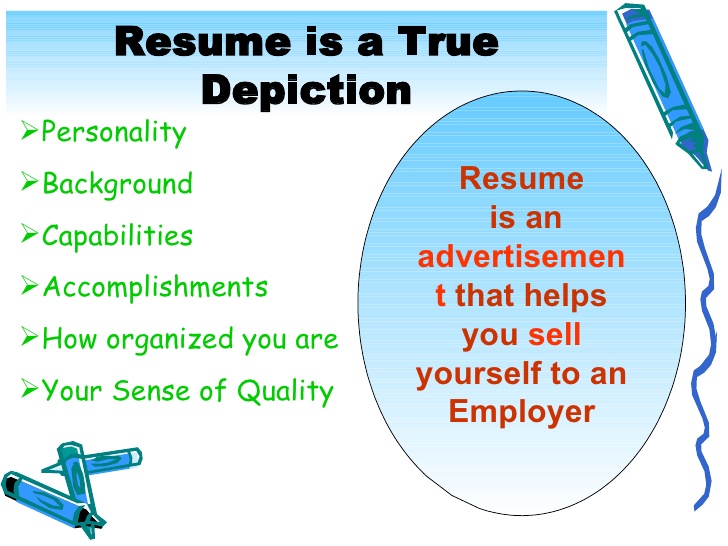 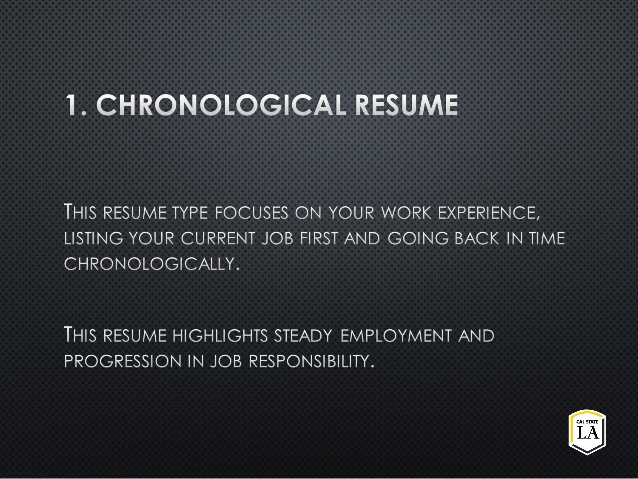 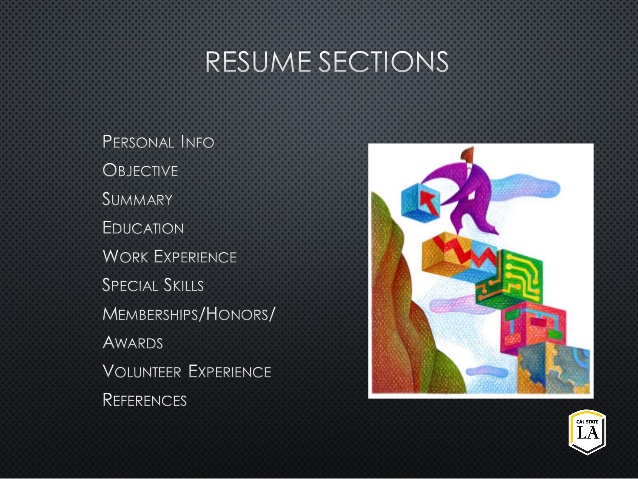 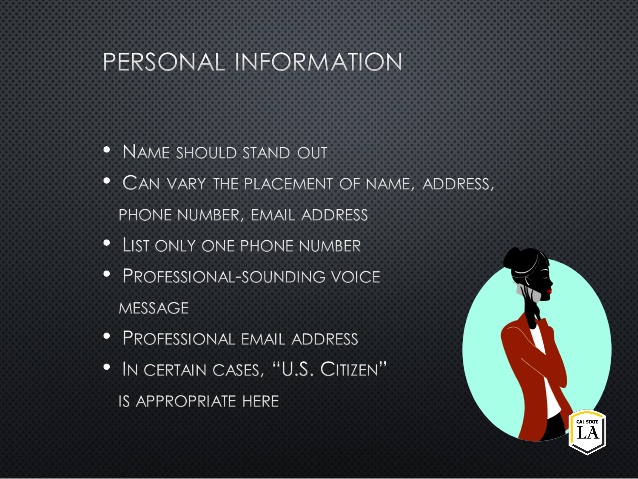 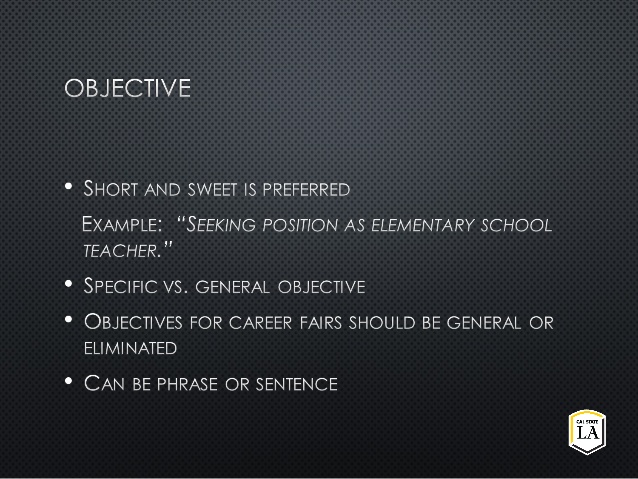 Do not be needy:
Objective: To obtain a position that will allow me to advance my potential while seeking new challenges.

Show what you will contribute:
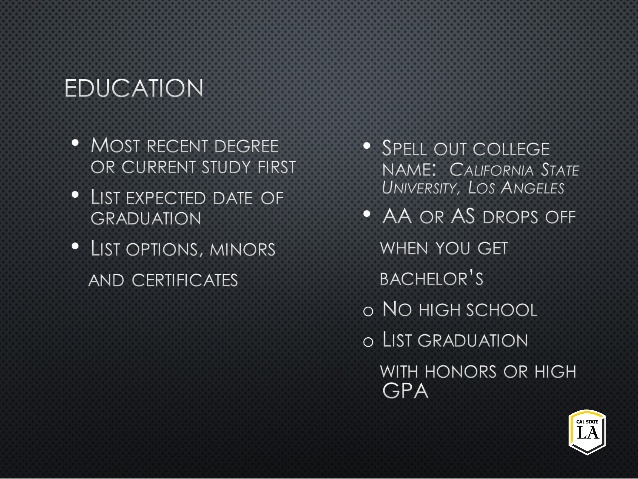 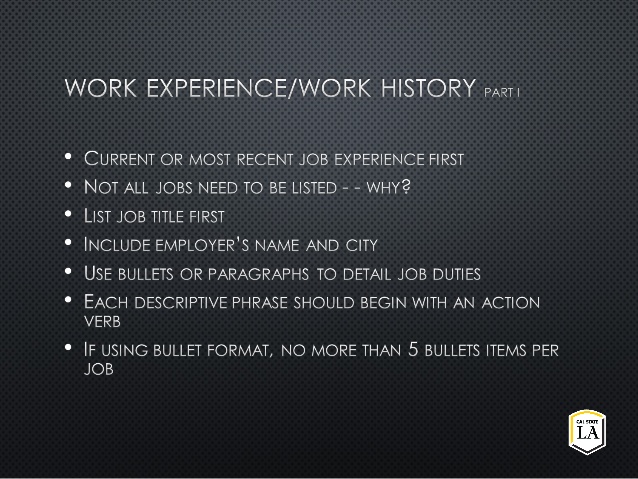 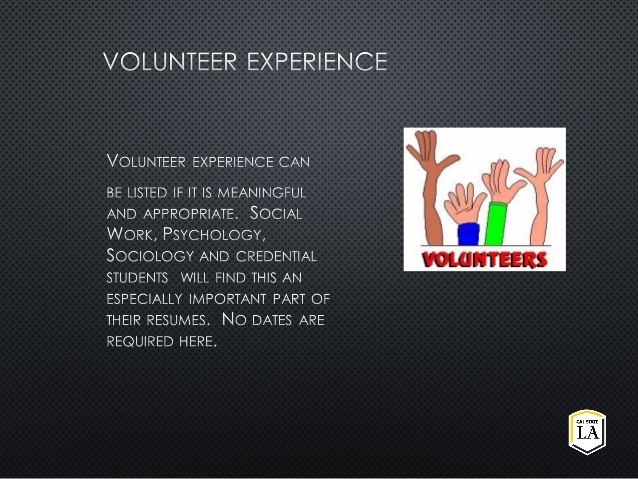 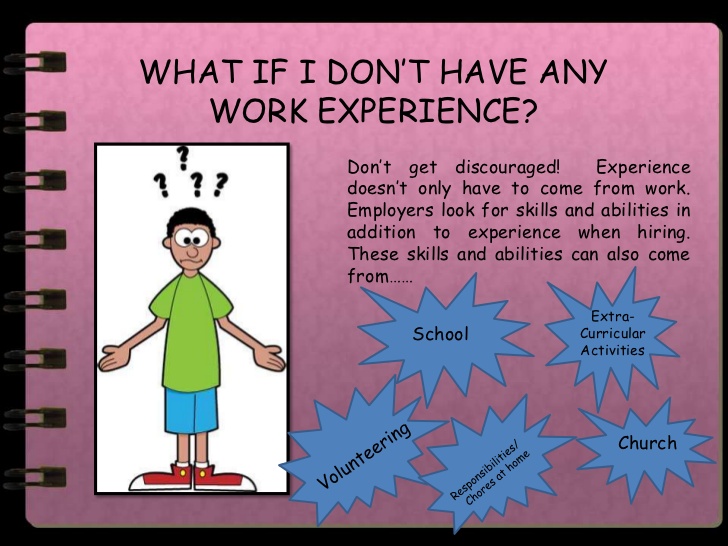 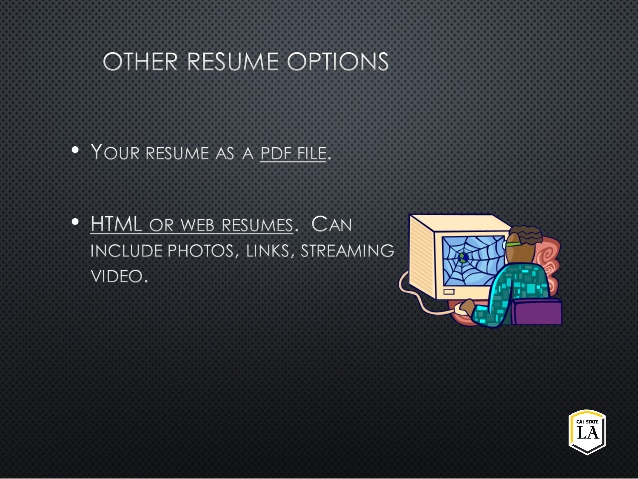 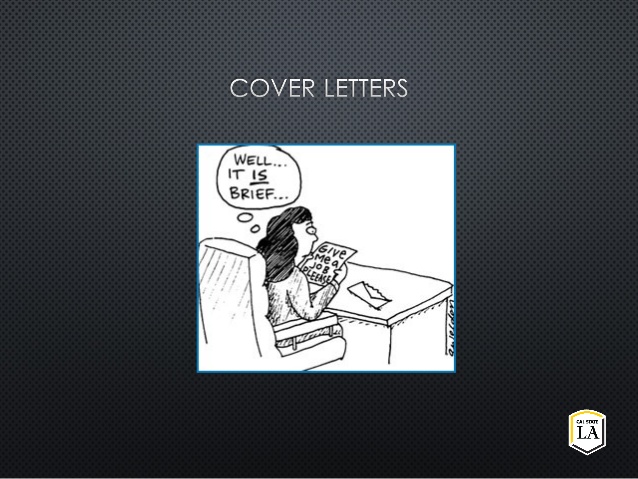 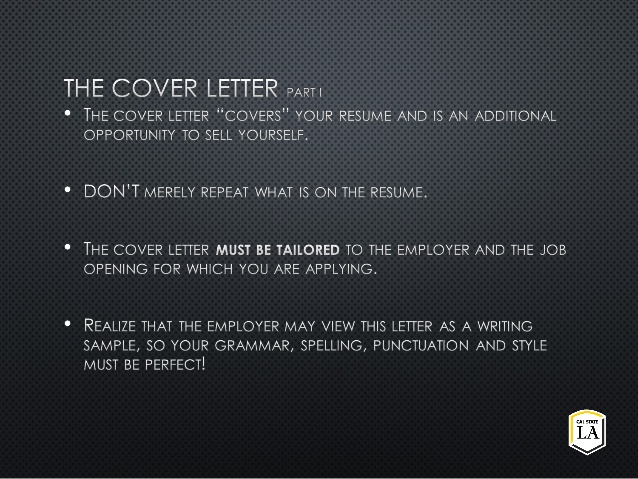 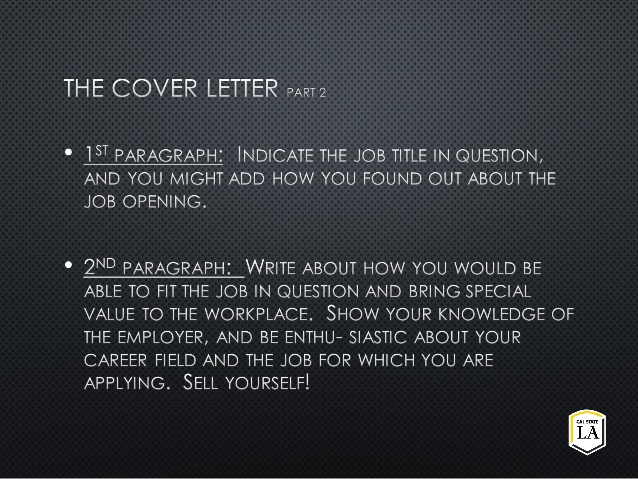 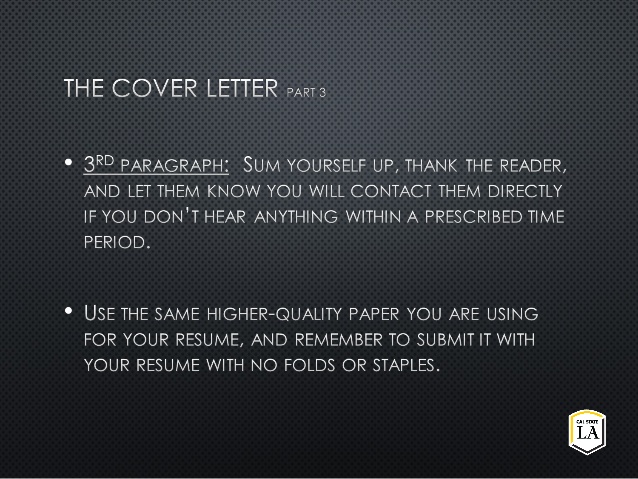 THANK YOU!!!